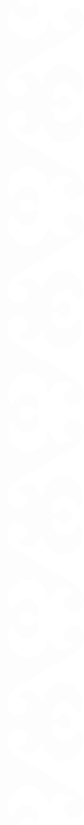 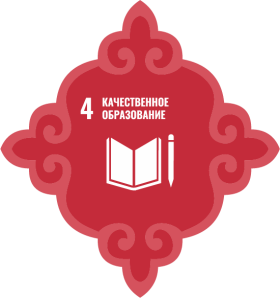 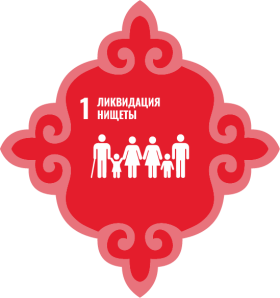 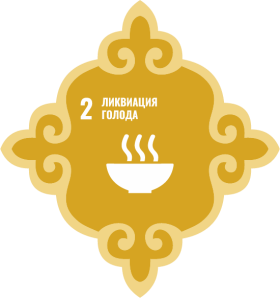 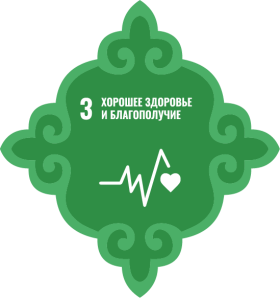 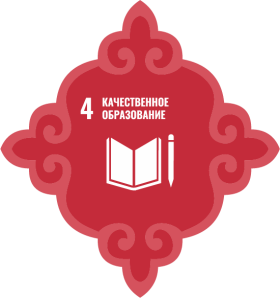 2024 National Development Forum «HUMAN CAPITAL AND SUSTAINABLE DEVELOPMENT»
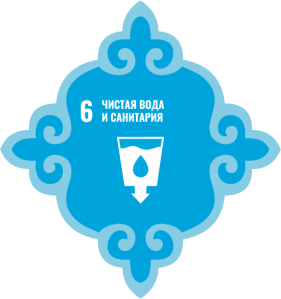 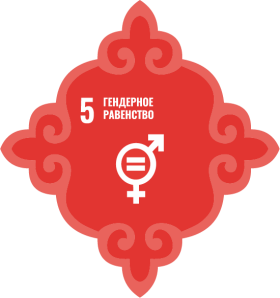 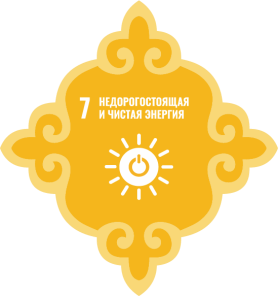 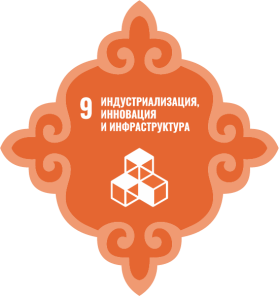 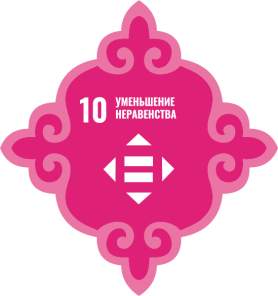 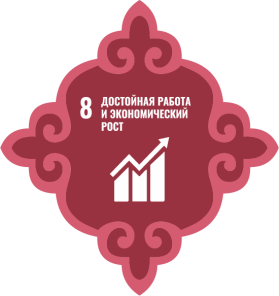 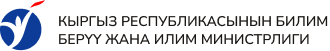 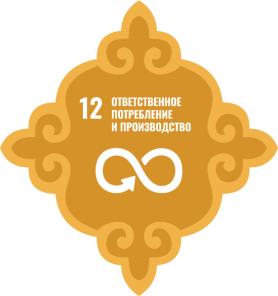 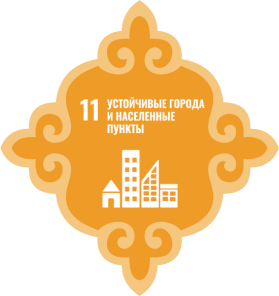 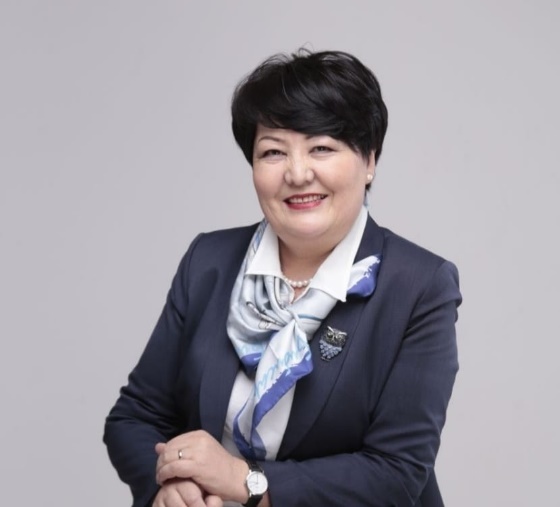 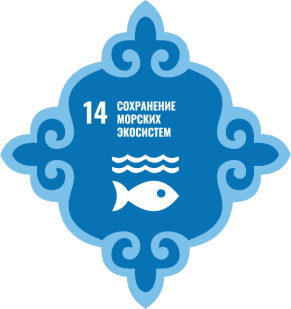 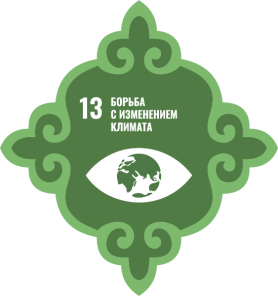 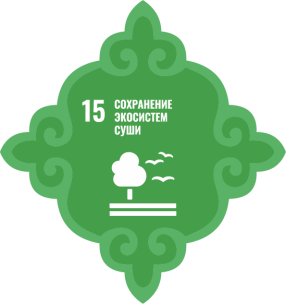 «ALTYN KAZYK: PROGRAMME FOR DEVELOPING QUALITY HUMAN POTENTIAL AND HUMAN CAPITAL IN KYRGYZSTAN» 
 

MINISTER OF EDUCATION AND SCIENCE OF THE KYRGYZ REPUBLIC KENDIRBAEVA DOGDURKUL
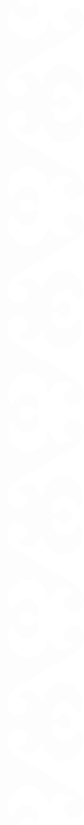 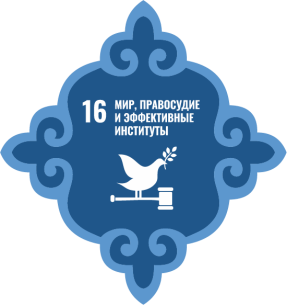 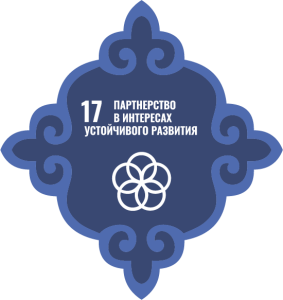 November 4, 2024 
Bishkek, Kyrgyz Republic
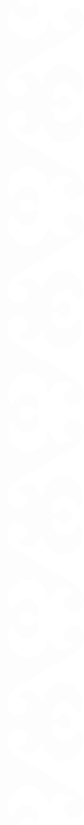 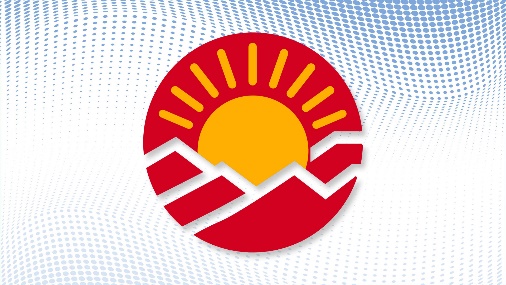 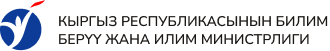 Quality of education
Access to education
Sustainable development
Human capital
«Altyn kazyk» Programme for Transforming Education:
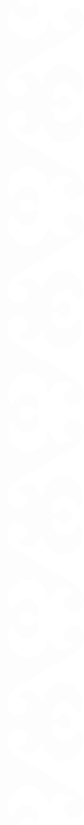 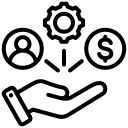 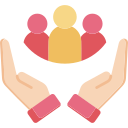 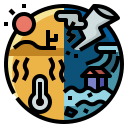 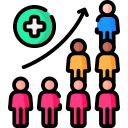 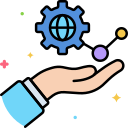 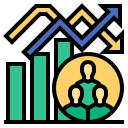 Demography
Quality of services
Labor market
Human capital, adapting to changes
Kyrgyz Zharany
Climate, security
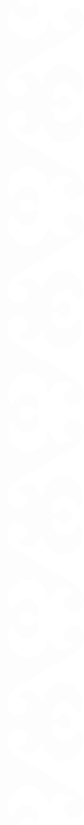 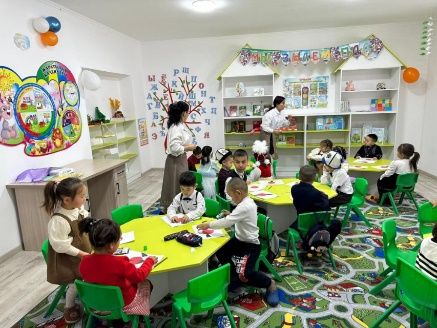 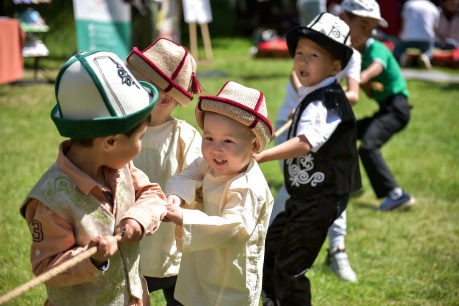 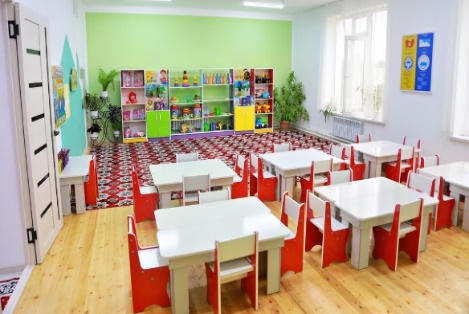 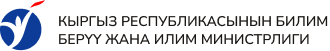 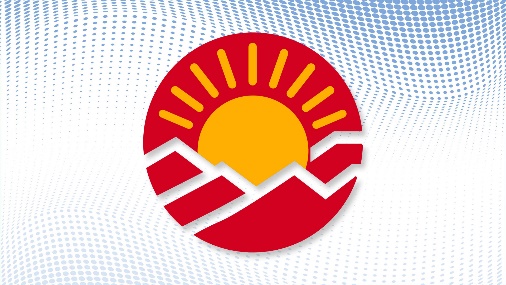 SDG-4.2
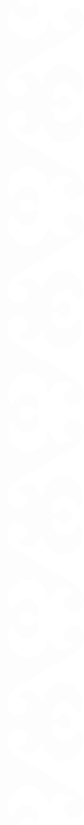 Number of kindergartens
3
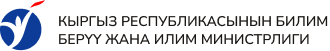 Mechanisms:
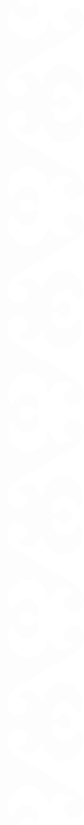 PRE-SCHOOL EDUCATION
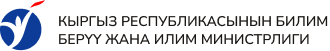 Goal
40% coverage of pre-school education
Opening of short-term kindergartens, 
Introducing vouchers – a new model of financing,
Establishing family kindergartens,
Reformatting sleeping rooms into educational spaces, 
No licensing required for kindergartens,
Private entrepreneurs opening home-based kindergartens will be exempt from taxes, 
Private entrepreneurs will undergo free training and certification, 
State banks will provide subsidized loans for building and renovating kindergartens, ranging from 10 million to 70 million soms for 3 to 5 years.
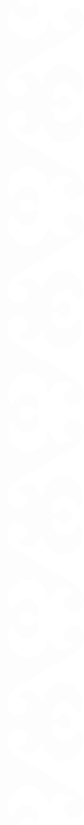 SDG-4.2
Economic effect:
An additional 7,120 jobs in the education sector
40,000 parents will enter the labor market. Support for social and women’s entrepreneurship (SDG 5), reduction of migration
12 billion soms – projected annual income for 40,000 families (25,000 soms per month)
1.2 billion soms – estimated tax contributions to the country’s budget (10%)
SDG-5
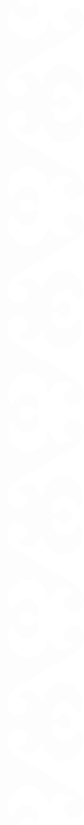 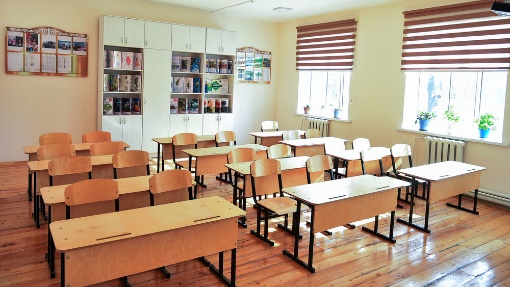 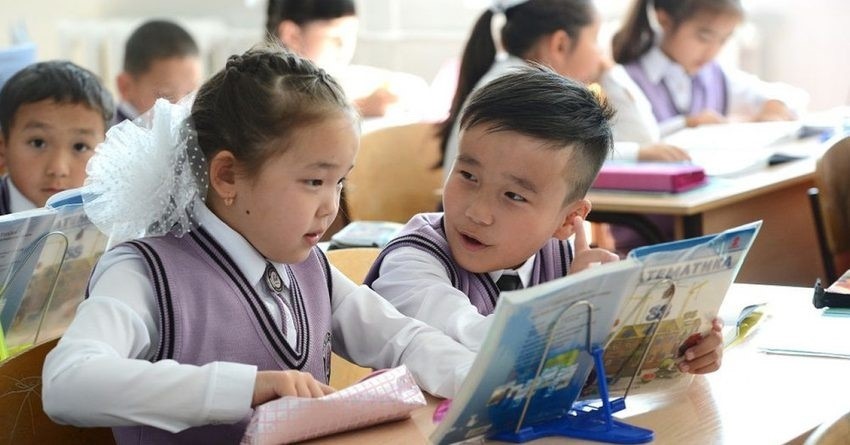 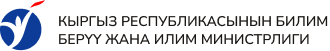 EDUCATION IN SCHOOLS
Financing of the education system in billion soms
7.5 billion soms (Ministry of Finance of the KR)
According to the list - 513 educational facilities (State Construction)
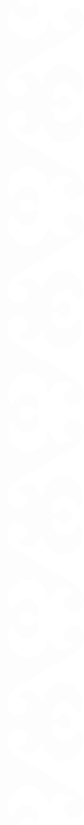 398 million soms for the current repair works of schools
A total of 2,140 schools (or 98%) across the republic are provided with hot meals (for 195 schools more compared to 2023)
SDG-2
ALL
Private
State
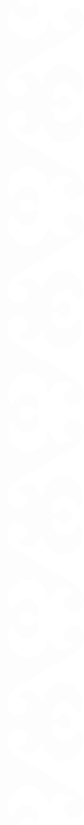 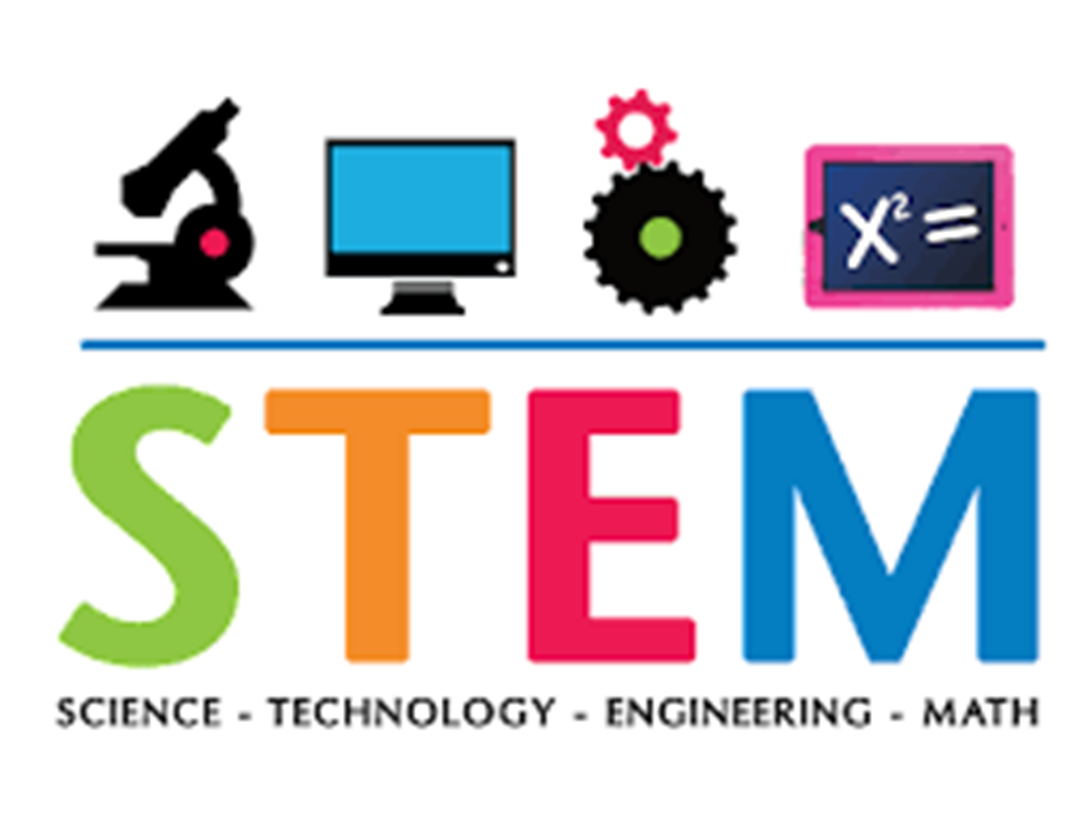 Transitioning the school education system to a 12-year format
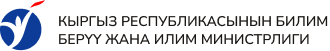 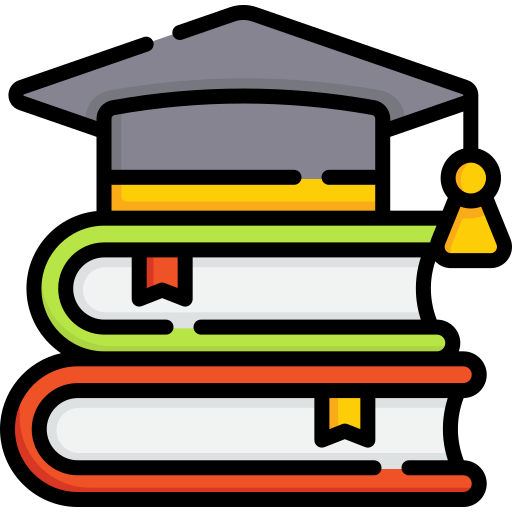 Modern curricula aligned with international standards, featuring modern textbooks with a special emphasis on science, technology, engineering, and mathematics (STEM)
For the first time, 744 million soms are planned to be allocated for the printing of textbooks in 2025
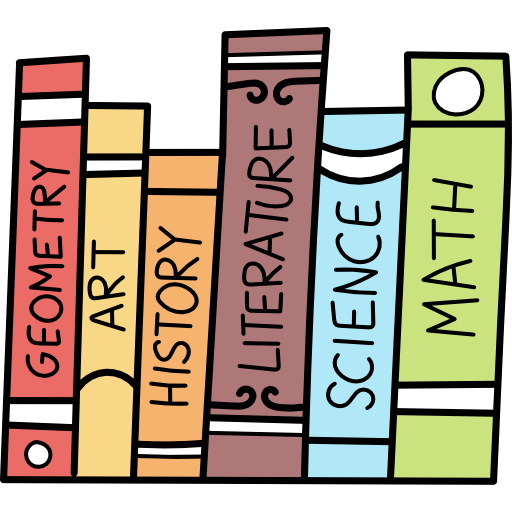 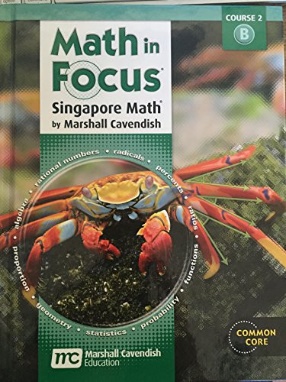 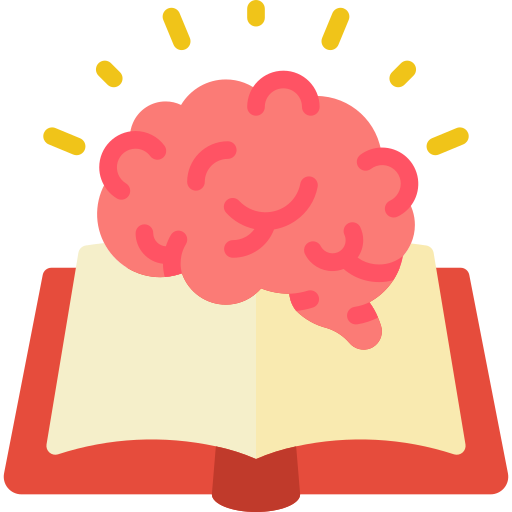 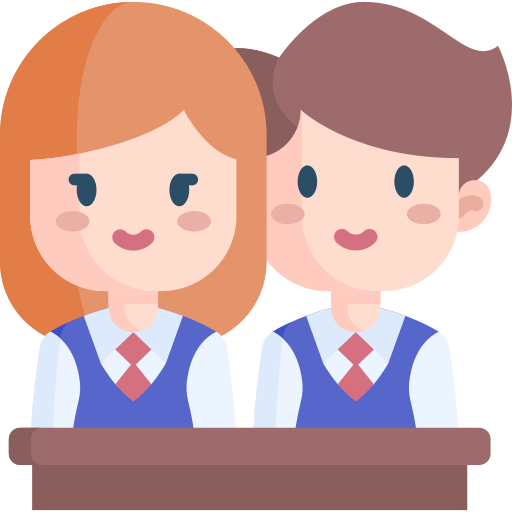 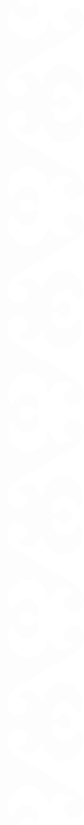 Schools specialized in in-depth studies (physics-mathematics, linguistics, programming)
Career-oriented education (minimum — tailor, cook, carpenter, hotel service)
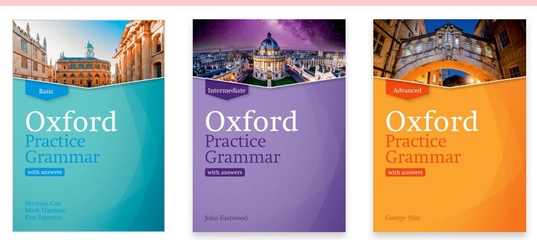 Functional literacy is the development of skills, abilities, and competencies to solve everyday situations
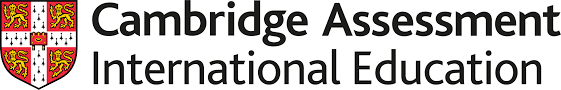 Ensuring 100% educational coverage for 6-year-old children.
SDG-12
SDG-4.7
SDG-11
SDG-13
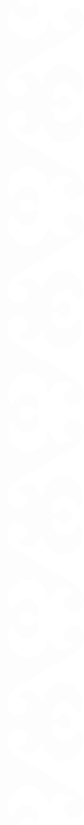 Teachers are at the center of transformation
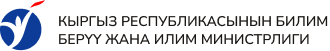 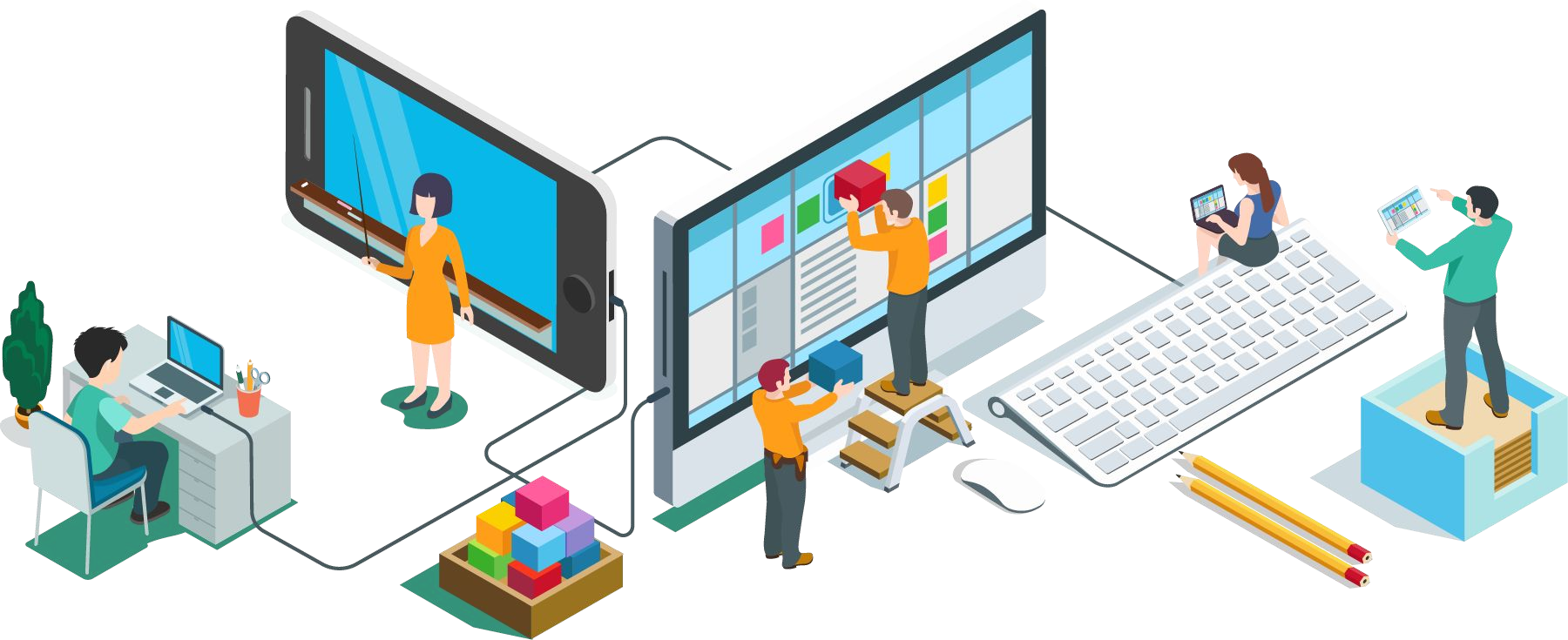 It is essential to develop new competencies among the 90,000 school teachers through continuous professional development programmes
Teacher evaluation (TI)
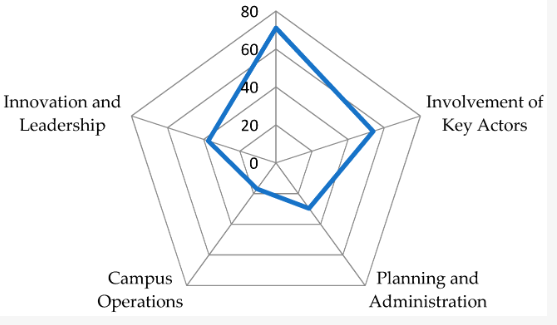 670 million soms for laptops for teachers
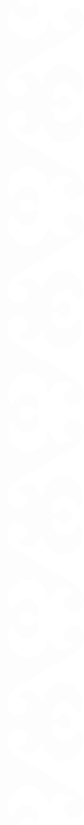 Online school "Tunguch" opens (SDG-4.5)
In 1,200 schools
«Mobile Pedagogue - Nomadic Teacher»  Virtual Teacher
Schools Connected to the Internet:
 96.3%
25,000 units of computers, scanners, printers, and copiers.
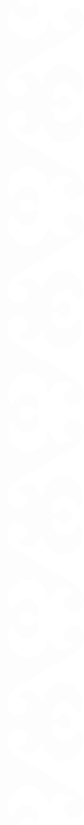 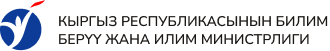 Primary, secondary, and higher vocational education
Kyrgyzstan – higher education institutions
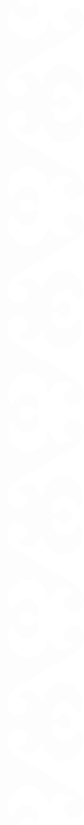 USA
Vocational colleges
Colleges
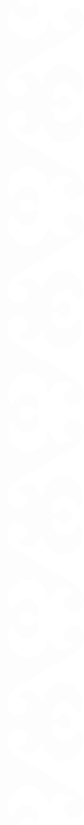 SDG-4.4
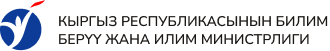 PRIMARY VOCATIONAL EDUCATION
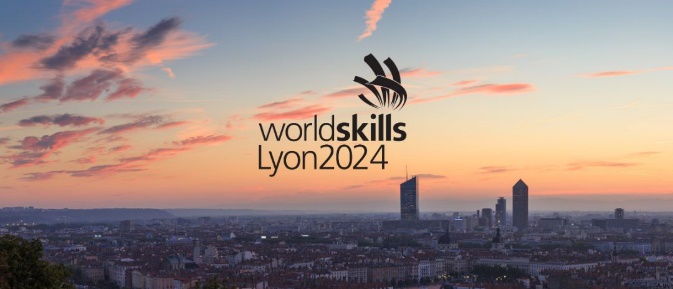 Dual teaching. Credit technology in education
Trajectory for transitioning from vocational lyceums to colleges
Independent certification and validation
Scaffold teaching tools. WorldSkills
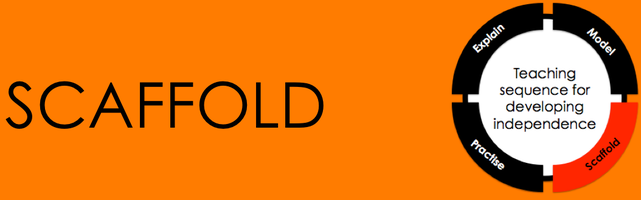 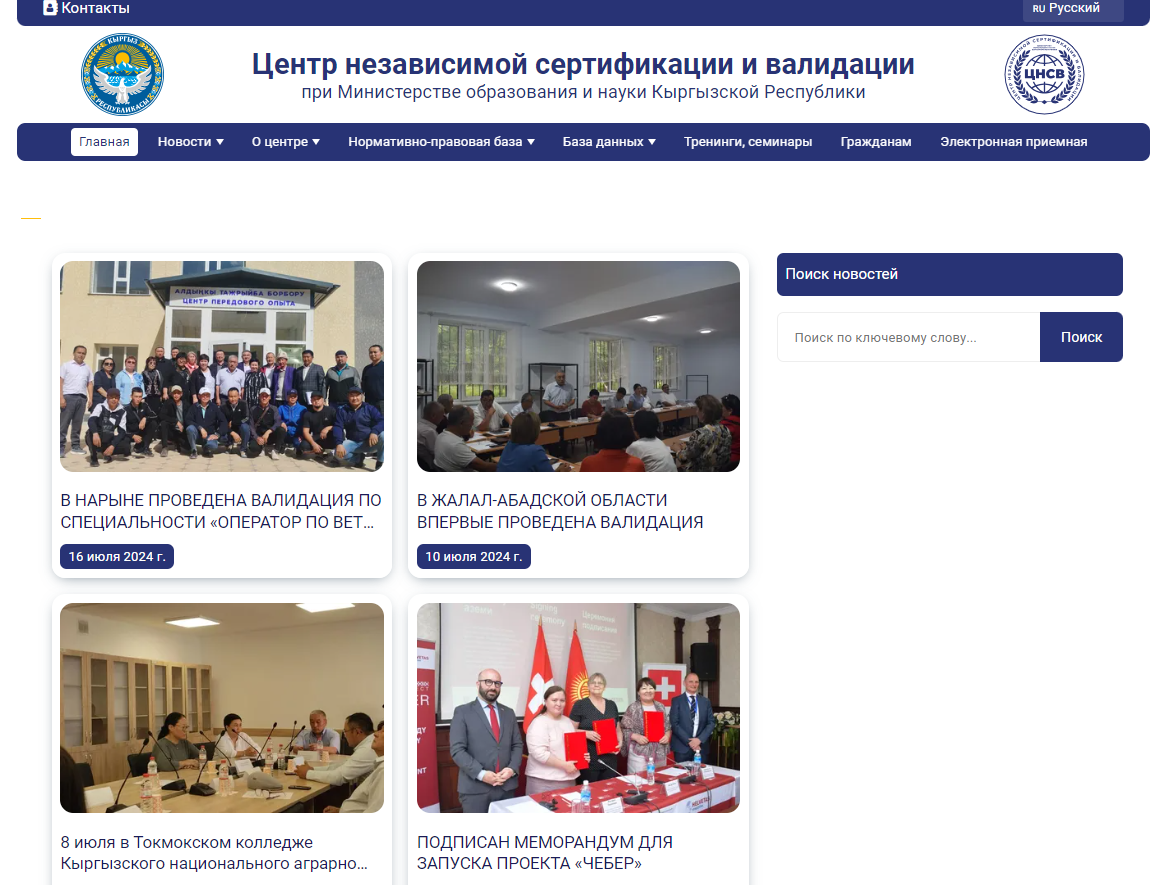 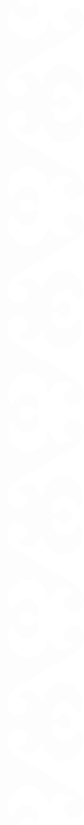 Training unemployed citizens, Migrant support centers, Pre-migration preparation centers, Skills development fund = 73% employment rate.
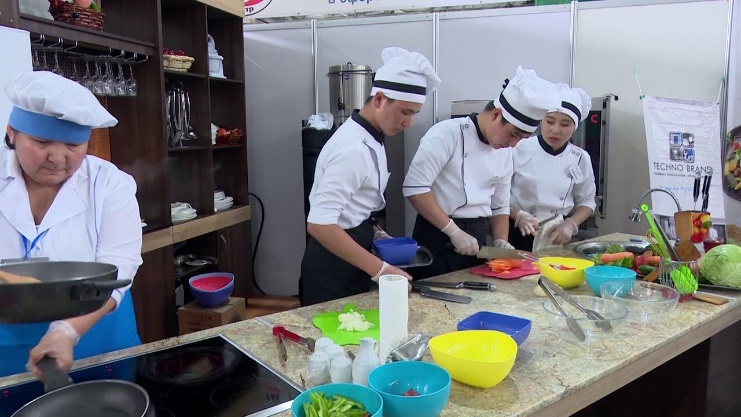 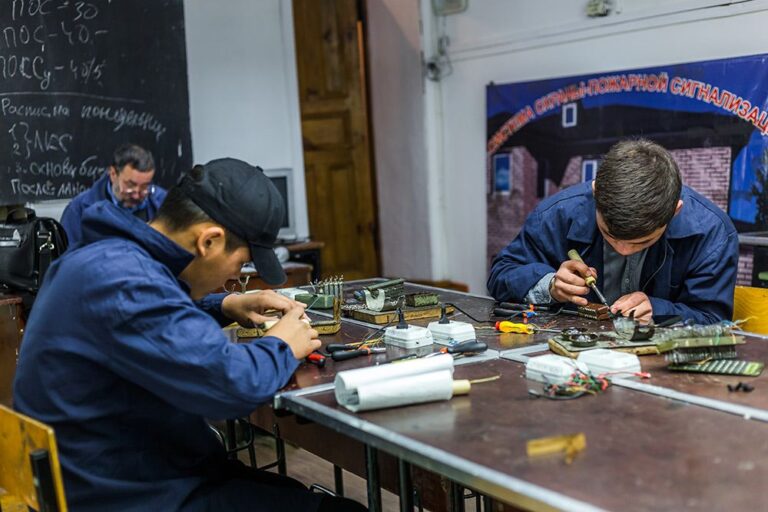 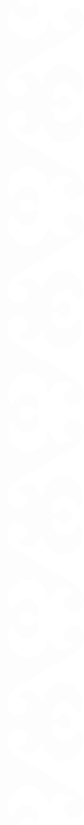 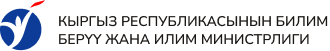 SECONDARY VOCATIONAL EDUCATION
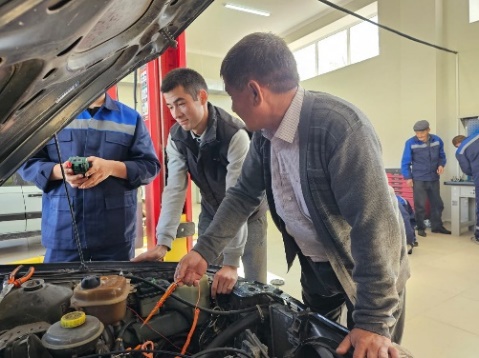 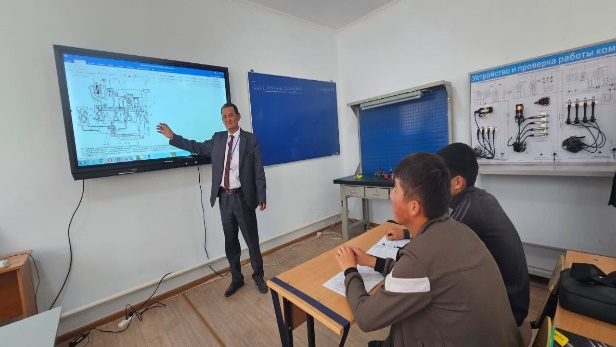 Leading practice centers – «growth points»
Production bases as small businesses:
 Processing of agricultural products, veterinary medicine, sewing production, meat processing workshop, vehicle repair workshop, furniture workshop, ventilation design workshop in the field of construction materials testing
Revenue-generating activities
Entrepreneurship training
Contracts with employers
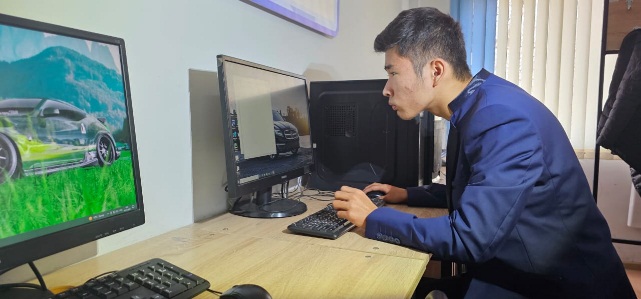 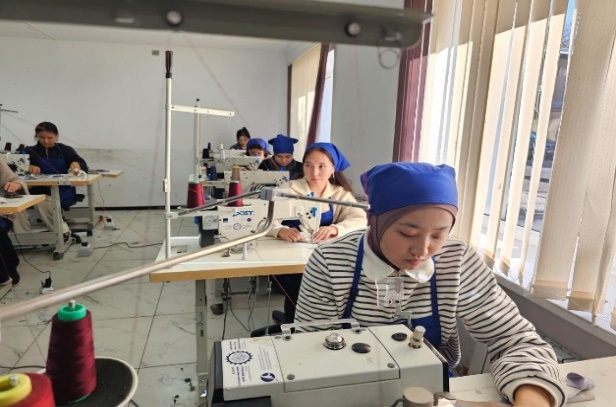 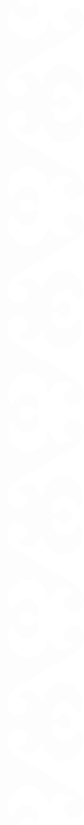 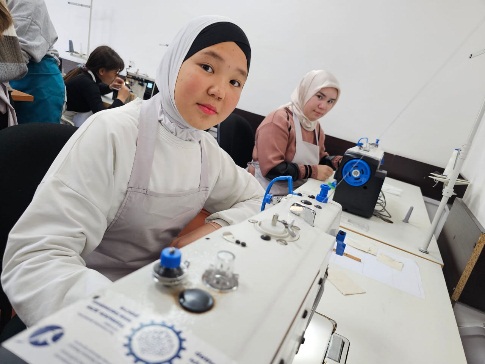 SDG-4.3
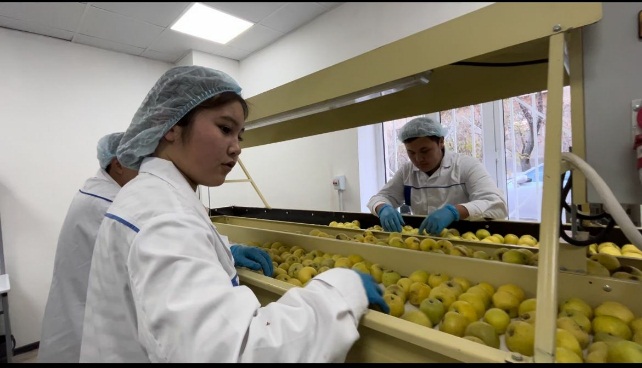 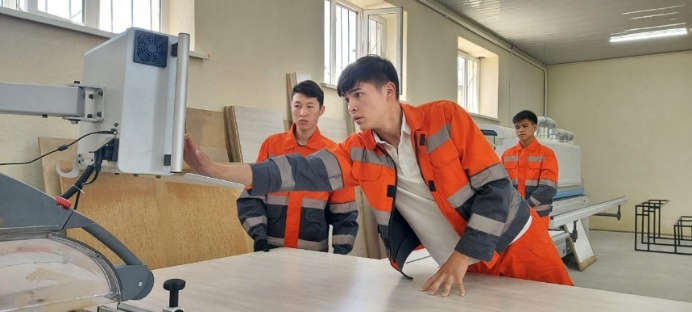 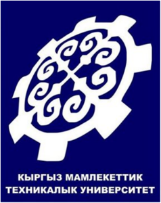 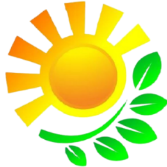 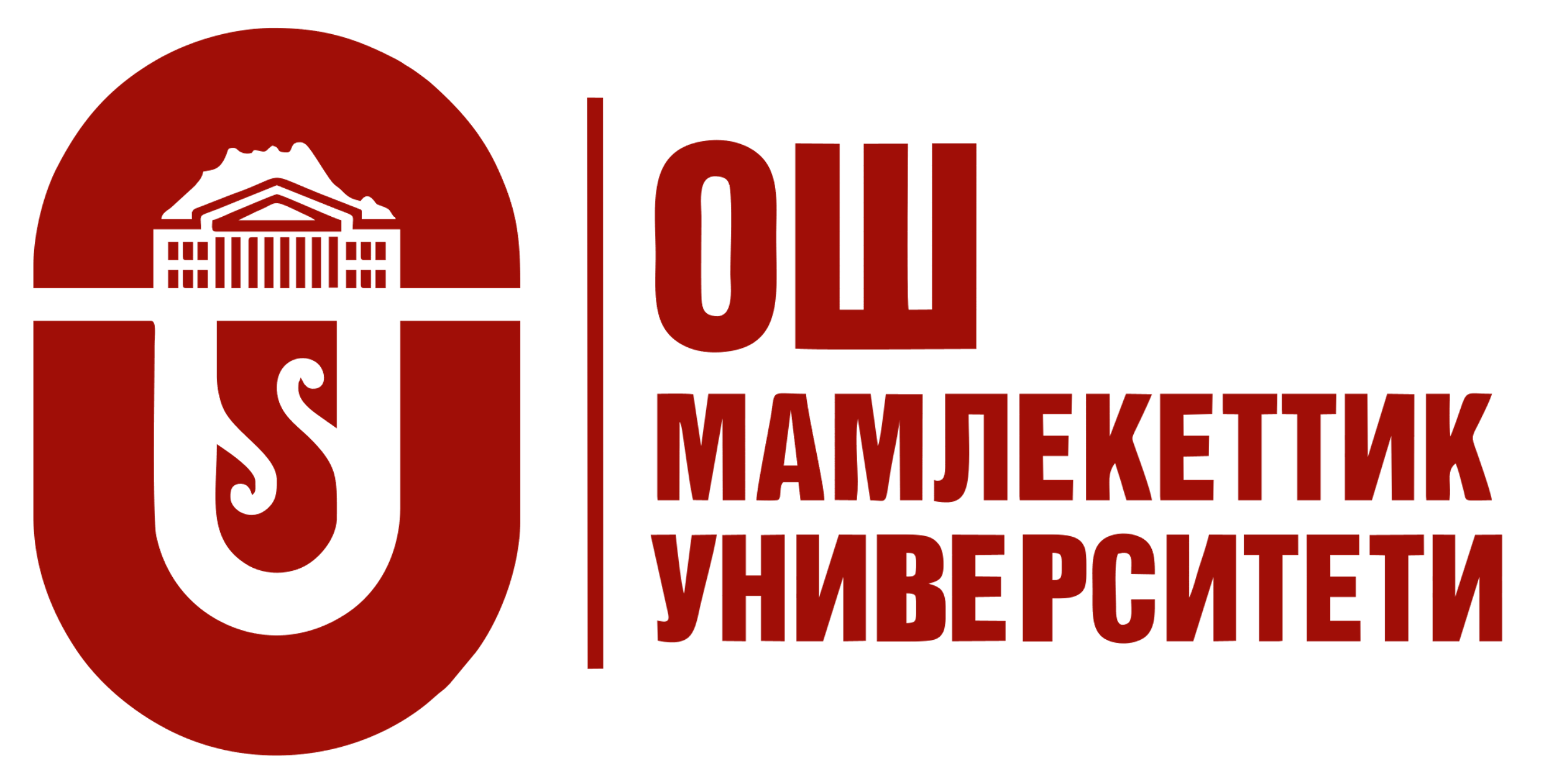 КУАУ
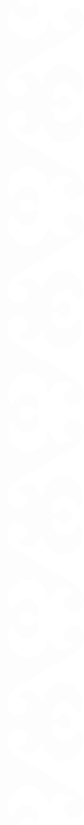 SDG-4.3, SDG-9
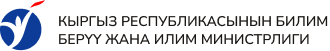 HIGHER VOCATIONAL EDUCATION
“UNIVERSITY 4.0”:
innovative and scientific transformation
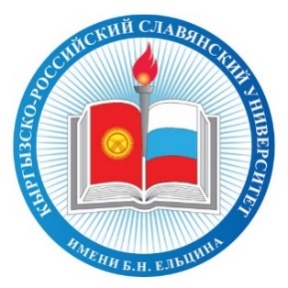 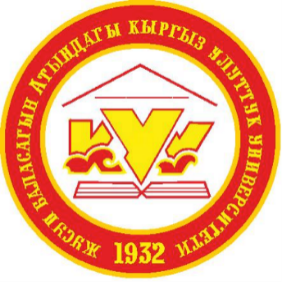 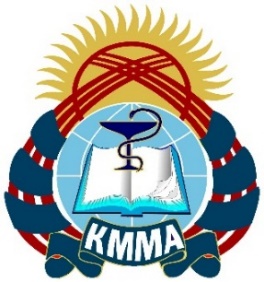 KSTU and KSMA rank in the top 351-400 out of 856 universities in the Asia ranking
Osh State University is in the top three of the international ranking of the Eurasian educational space
KSTU – ranks 19th in the «QS World University Rankings: Central Asia 2024»
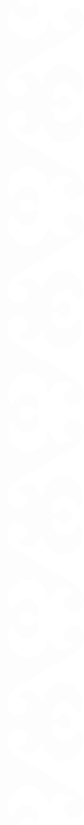 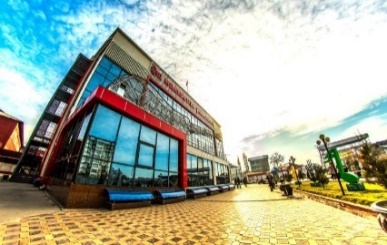 25 million dollars project (ratified)
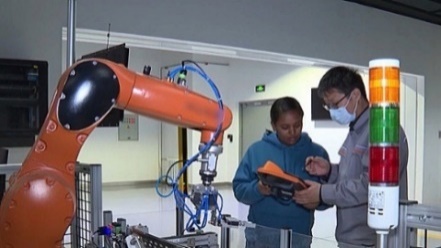 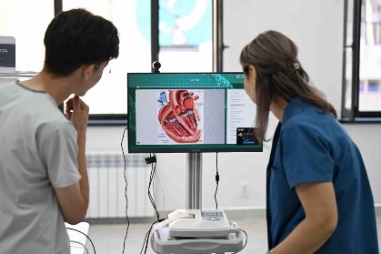 UNIVERSITIES WITH SPECIAL STATUS - SUPERVISION OF SCHOOLS (mathematics, physics, chemistry, biology, and informatics)
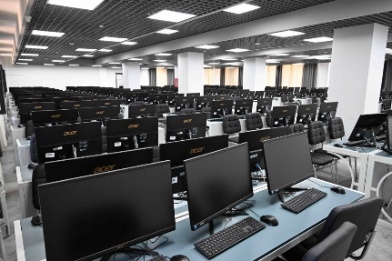 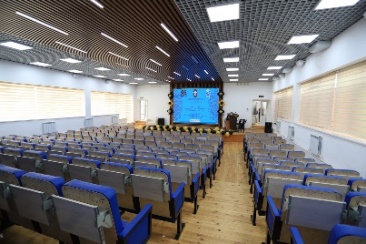 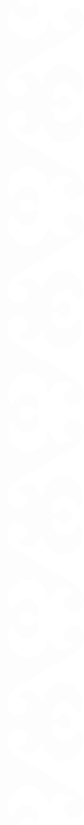 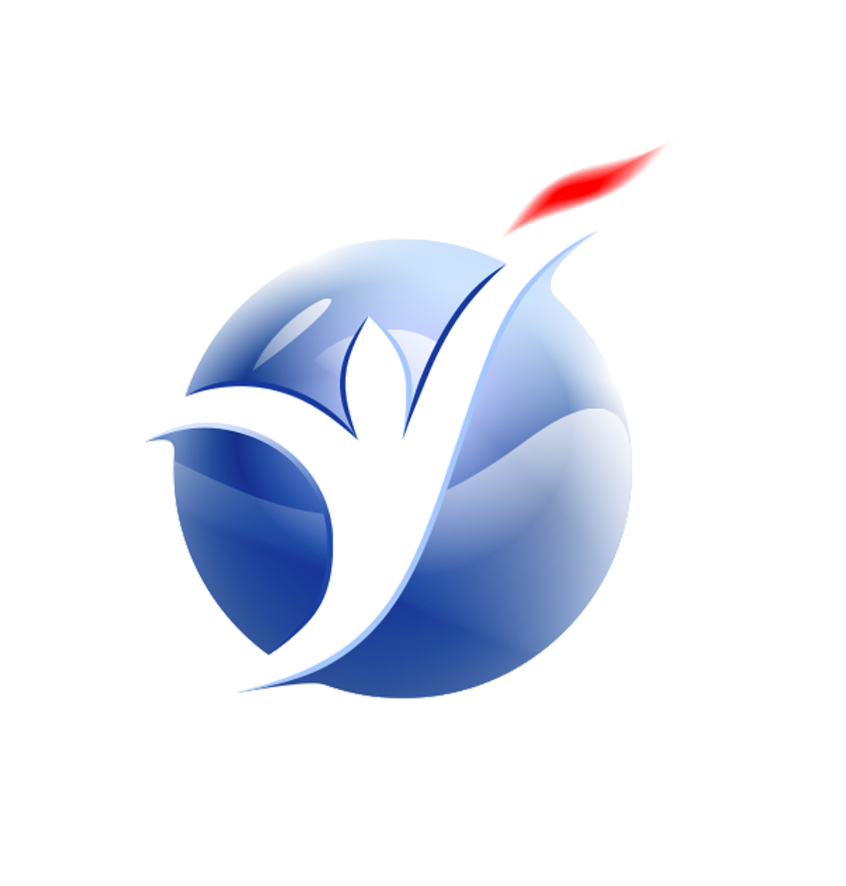 "Education is the most powerful weapon which you can use to change the world!“    
Nelson Mandela
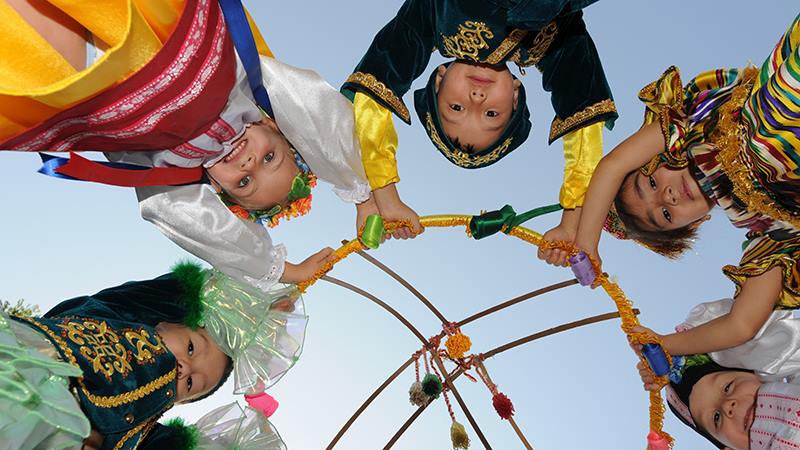 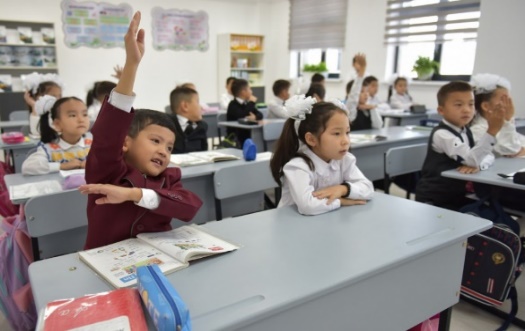 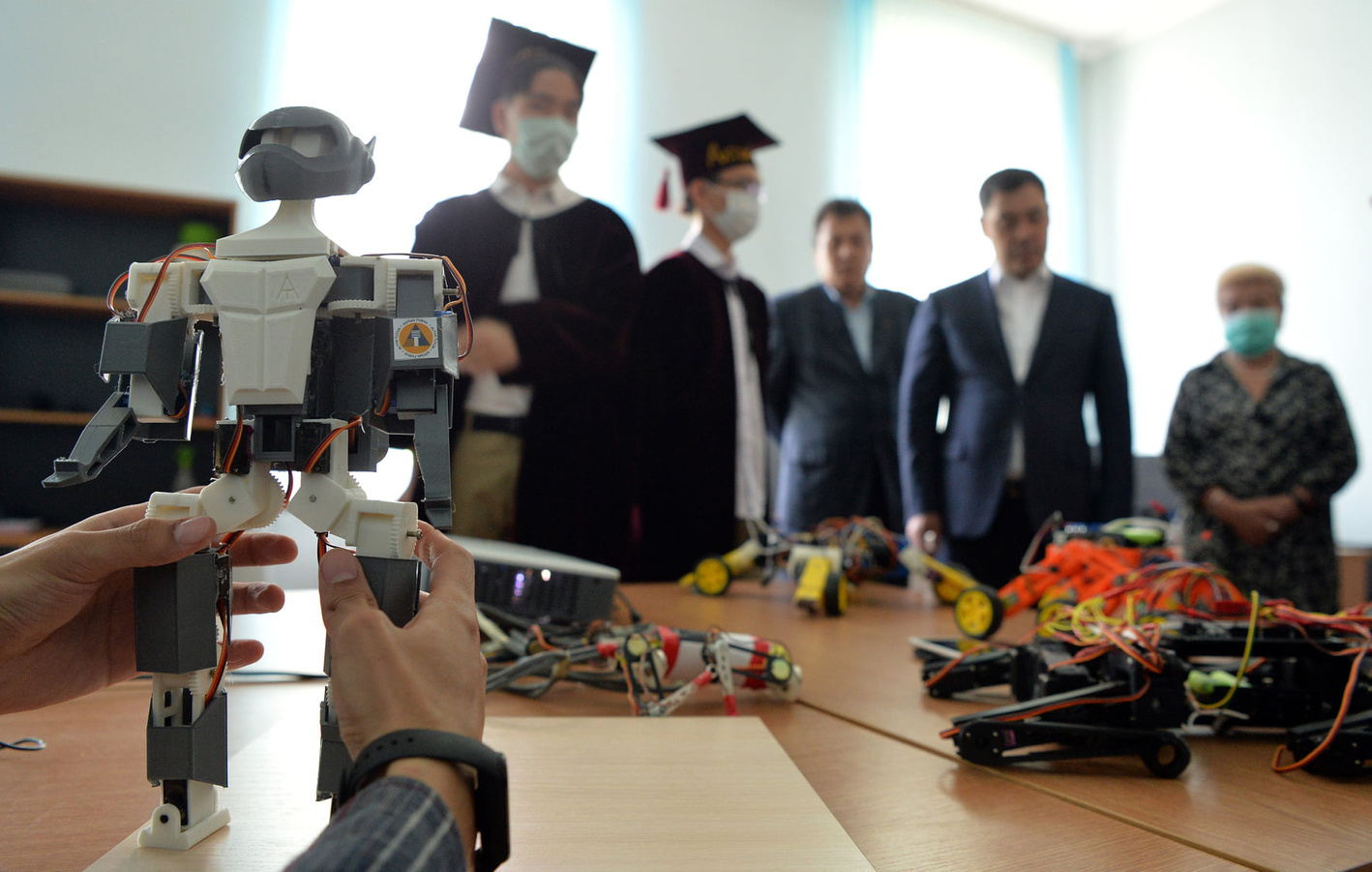 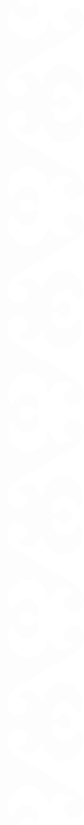 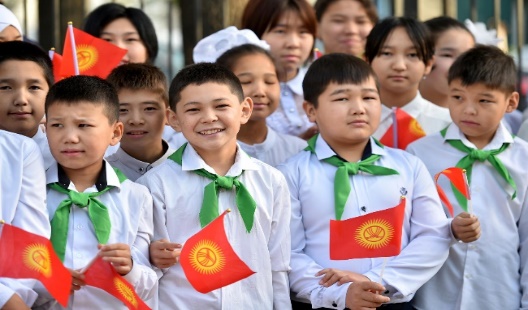 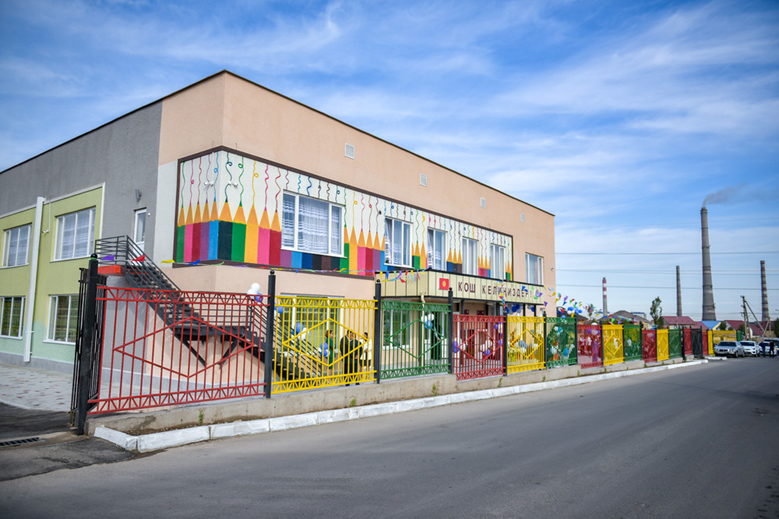 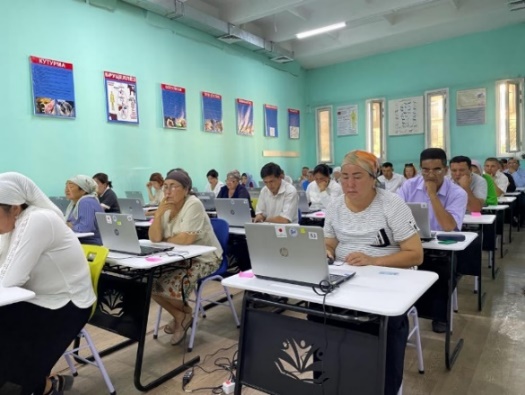 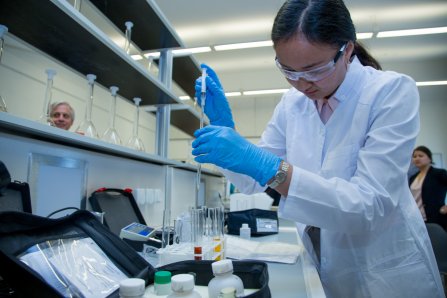